Booster light upgrade

24th March 2025

Nicola Carmignani
l 66TH MEETING OF THE ESRF l 30-31 May 2014 l Author
1
26/07/2013
outline
Error simulations
Extraction
Timeline of the project

Preliminary design of the magnets (Chamseddine)
l 66TH MEETING OF THE ESRF l 30-31 May 2014 l Author
Page 2
26/07/2013
light upgrade of the booster
The number of quadrupole families will be increased from 2 to 5 to reduce the horizontal emittance and the bunch length.
The three additional families have 6 QF each, so we need to have 21 new magnets (one spare per family).
39 QD, 21 QF, 
6 QF1, 6 QF2, 6 QF3
ex = 59.6 nm
BL = 19.9 mm
39 QD, 39 QF
ex = 83.1 nm
BL = 22.6 mm
New lattice
5 quad families
Present lattice
2 quad families
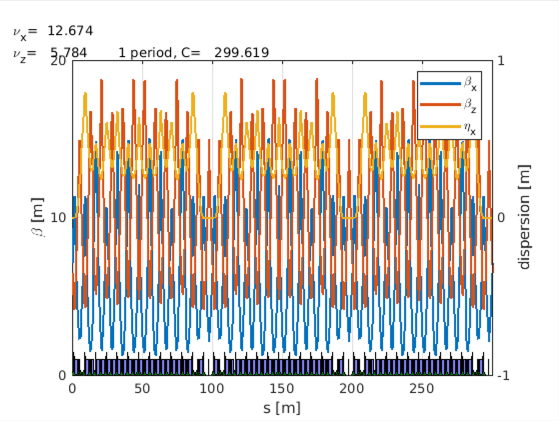 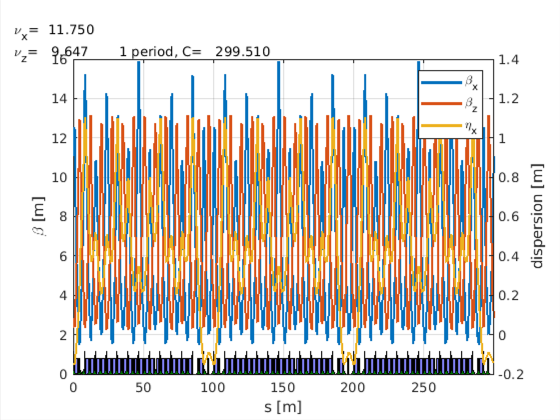 ASD workshop – Booster light upgrade – Nicola Carmignani
Page 3
07/02/2025
Tune scan old lattice and new lattice
DA Present lattice
DA New lattice
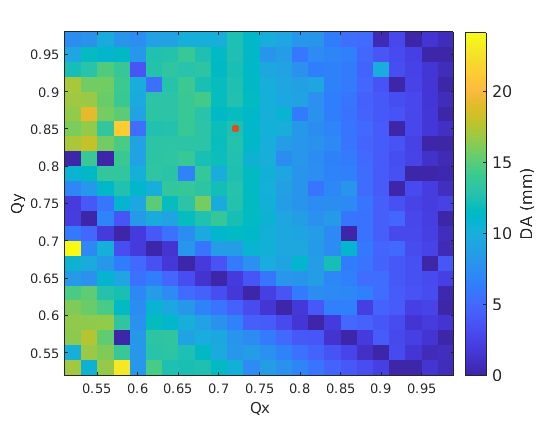 The dynamic aperture of the present lattice is larger (20-25 mm instead of about 12-14 mm). In the new lattice, we can see a resonance line where DA is zero: Qx+2Qy.
We have to be more careful choosing the tunes in the new lattice to avoid the resonance.
l 66TH MEETING OF THE ESRF l 30-31 May 2014 l Author
Page 4
26/07/2013
New lattice Tune scan
With the nominal tunes of Qx = 12.72 and Qy = 5.85, the horizontal emittance is 
ex = 58.6 nm. 
In the present lattice, ex is about 85 nm.
Emittance
Dynamic aperture
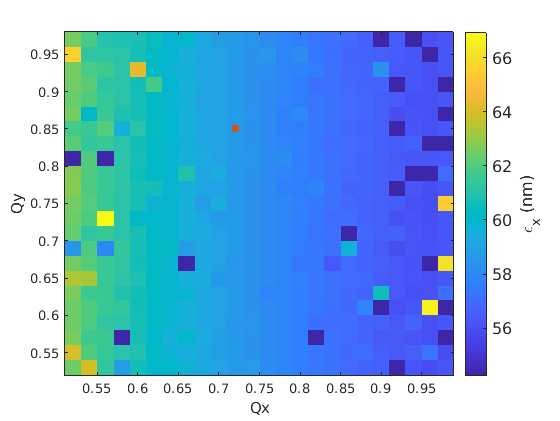 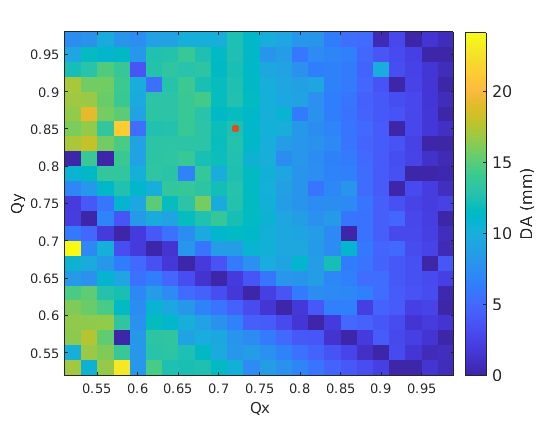 l 66TH MEETING OF THE ESRF l 30-31 May 2014 l Author
Page 5
26/07/2013
Effect of random errors
Random errors (misalignments and quadrupole gradient errors) added on the new lattice without and with orbit correction
No orbit correction
With orbit correction
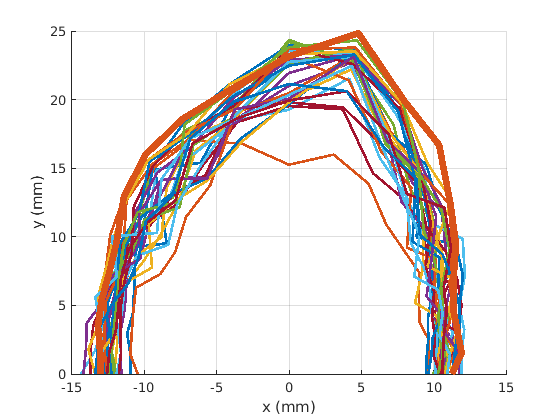 l 66TH MEETING OF THE ESRF l 30-31 May 2014 l Author
Page 6
26/07/2013
Effect of Systematic errors on Emittance
A systematic shift of the 18 quadrupoles is added (± 3%) to see the effect on emittance and bunch length.
No random errors added here.
l 66TH MEETING OF THE ESRF l 30-31 May 2014 l Author
Page 7
26/07/2013
Effect of Systematic errors on Dynamic aperture
A systematic shift of the 18 quadrupoles is added (± 3%) to see the effect on the horizontal dynamic aperture. Error bar is std of 3 error seeds.
At +2 % of systematic error, the machine gets instable when random errors are added.
l 66TH MEETING OF THE ESRF l 30-31 May 2014 l Author
Page 8
26/07/2013
Extraction
Blue line is a closed bump with B1, B2 and B3 of 20 mm.
The red is the trajectory with KE at its maximum current (1 mrad angle).

With the new lattice, the displacement at SE1 is 9.2 mm instead of 9.9 mm.
A stronger KE would be beneficial, but extraction with 10 % lower KE is possible with the present lattice.
l 66TH MEETING OF THE ESRF l 30-31 May 2014 l Author
Page 9
26/07/2013
Timeline of the project
Beam dynamics simulations: now to March 2025
Design of new magnets: March-April 2025
Magnets drawings: may 2025
Launch of CFT: June 2025
Measure the 2 spare magnets: July-August 2025
Exchange 2 quadrupoles of the booster with the 2 spares: August 2025 shutdown 
Measurement of the 2 quadrupoles from the booster: September 2025
Signature of the contract, with precise gradients defined: September 2025 
Measurement of first prototype: September 2026
Launch of series production: October 2026
Measurement of 20 more quadrupoles: June-July 2027
Installation: August shutdown 2027
ASD workshop – Booster light upgrade – Nicola Carmignani
Page 10
07/02/2025
Injection upgrade magnets				(Chamseddine)
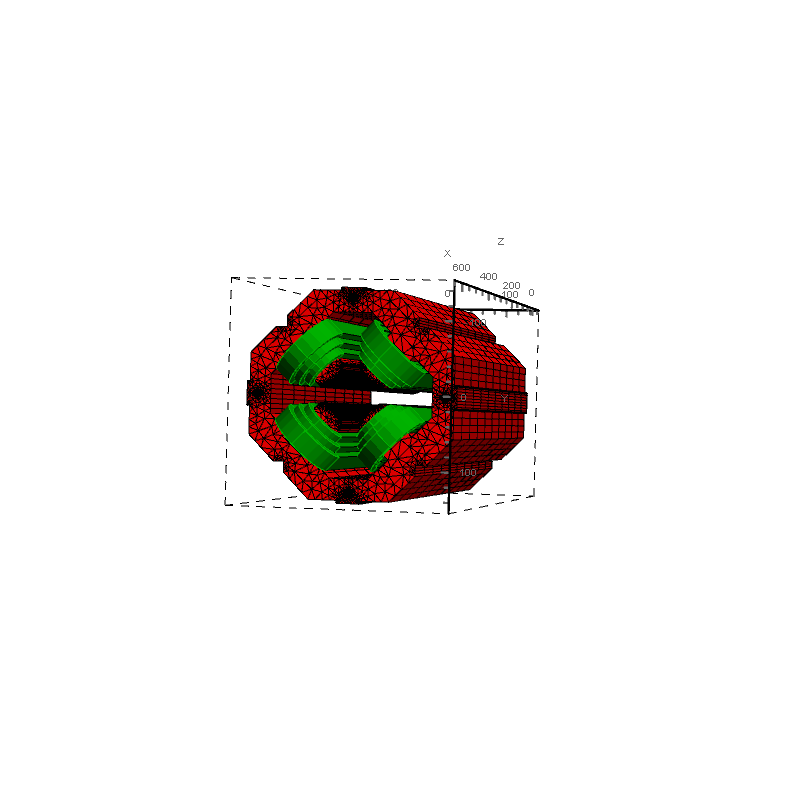 Radia
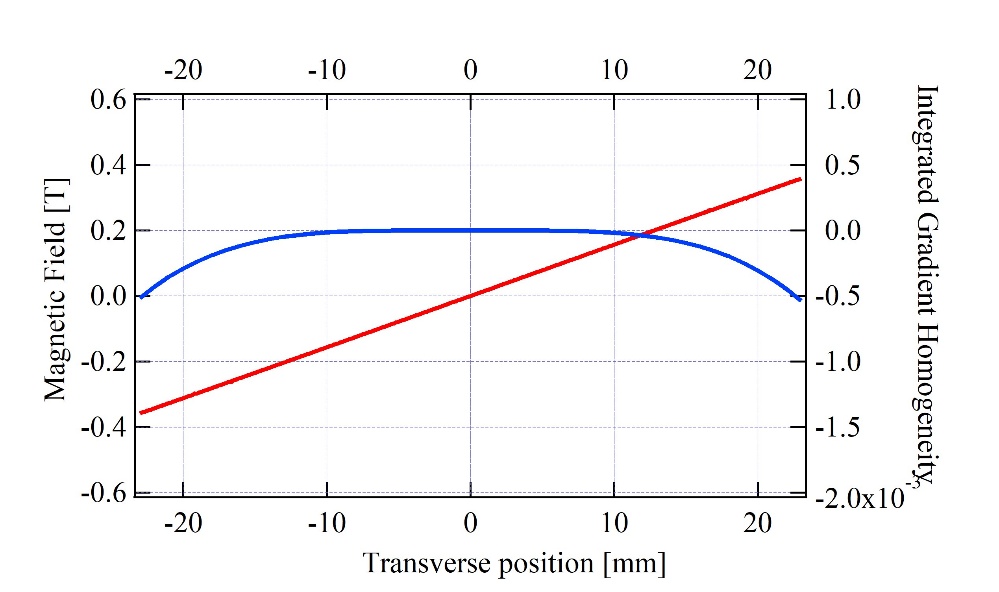 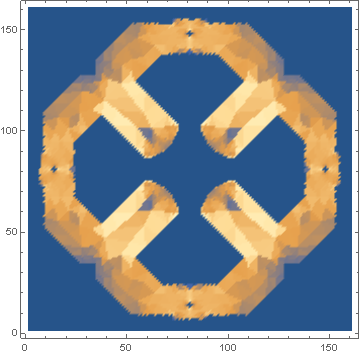 Gradient G = 15 T/m
GFR at 23 mm
Bore = 60 mm
Coil with 12 turns
Current = 481 A
Electric Steel lamination
ASD Workshop – 7 February 2025 – C. Benabderrahmane
Page 11